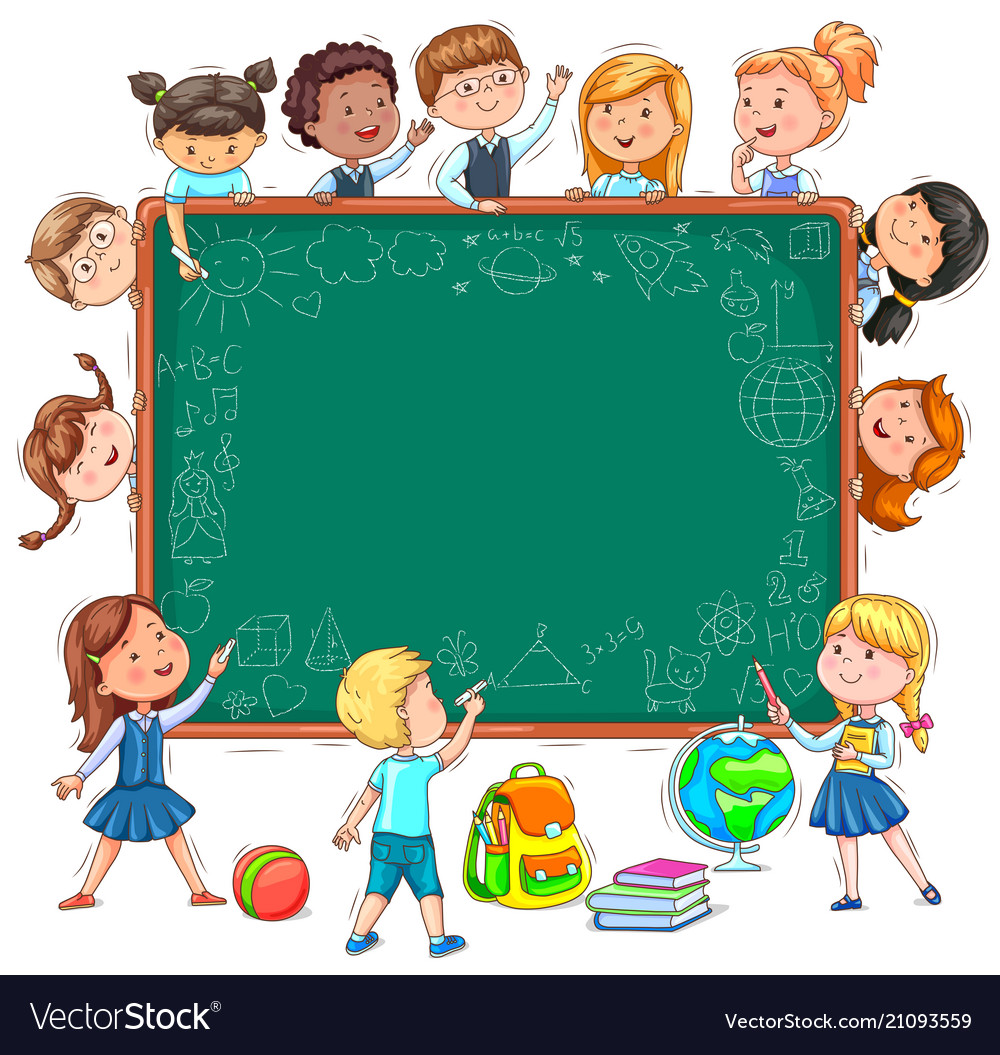 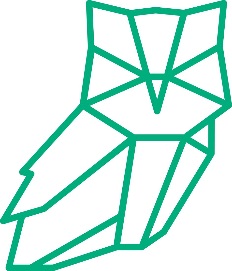 OSNOVNA ŠOLA
CERKLJE OB KRKI
ANALIZA 
ANKETNEGA VPRAŠALNIKA 
O ZADOVOLJSTVU STARŠEV

- ŠOLA -
ŠOLSKO LETO: 2020/2021
PRIPRAVILA IN ZBRALA PODATKE:
          SANDRA GLOGOVŠEK, 
vodja šolskega razvojnega tima
Anketa je bila odprta od 15. 6. 2021 do 22. 7. 2021.
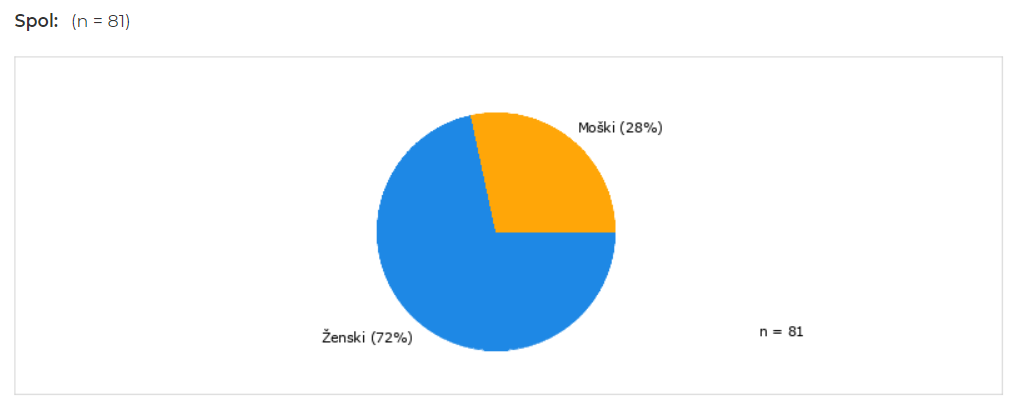 Število sodelujočih staršev po spolu:

MOŠKI  = 23 
ŽENSKE = 58
        
       SKUPAJ: 81
                (lani 52)
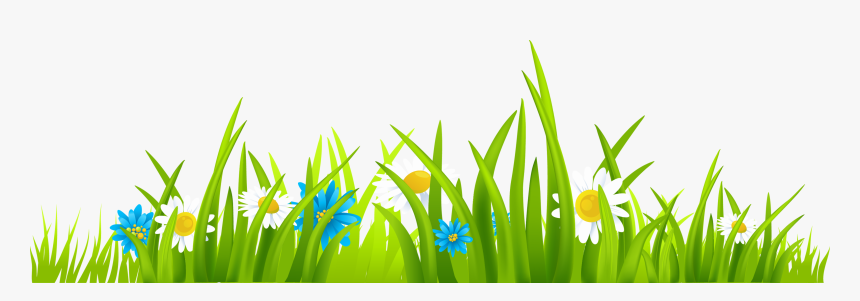 Število sodelujočih staršev po starostnih skupinah:
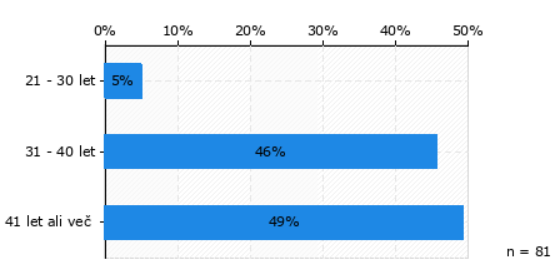 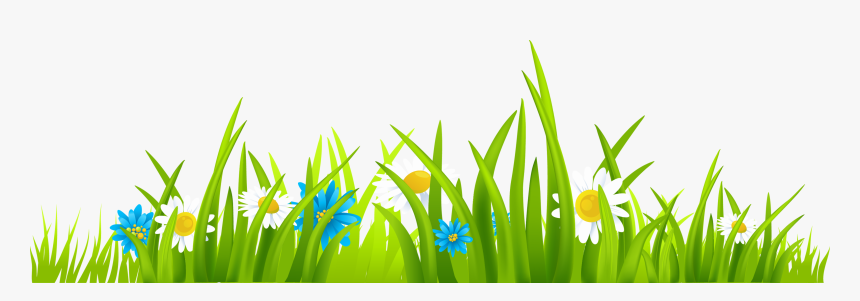 Število sodelujočih staršev po triadah:
(možnih je več odgovorov)
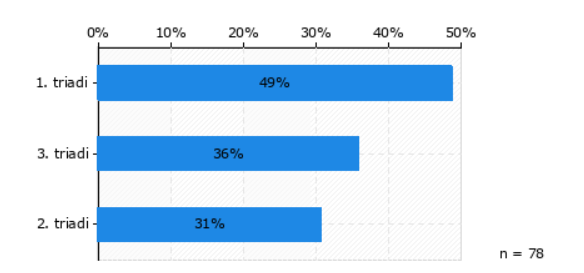 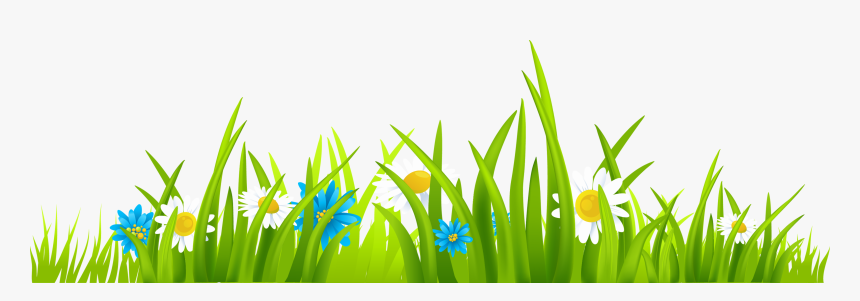 Starši so ocenjevali po petstopenjski ocenjevalni lestvici, pri čemer so bile ocene ovrednotene na način:
 
1 - nikakor se ne strinjam
2 - se ne strinjam
3 - se ne morem odločiti
4 – se strinjam
5 – popolnoma se strinjam

Odgovora se ne strinjam in nikakor se ne strinjam sta imela podalinejo, da so starši lahko obrazložili, zakaj se z nečim ne strinjajo.
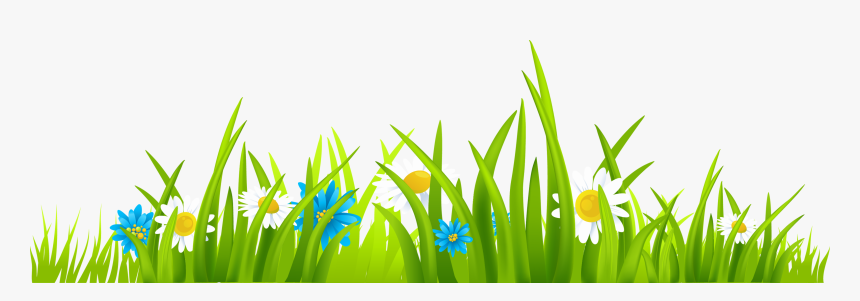 1. Vodenje in predstavljanje šole
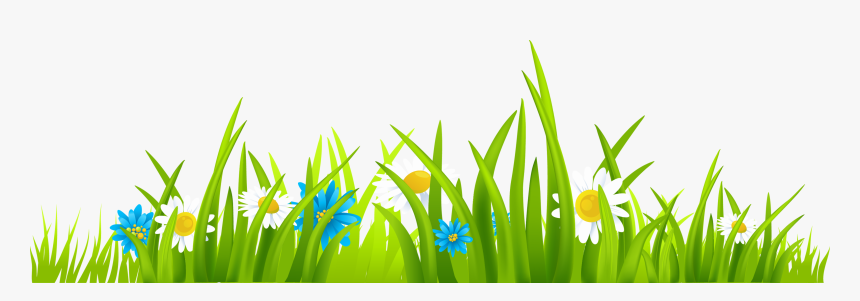 Pojasnilo k točki 1. a:
razdeljenost učiteljev v „klane“, prioriteta jim je skrb zase, vodstvo brez avtoritete, zaščitenost Romov
Pojasnilo k točki 1. b:
šola se mora predstavljati s kvaliteto, kar pa se širi iz ust do ust
2. Kvaliteta informiranosti
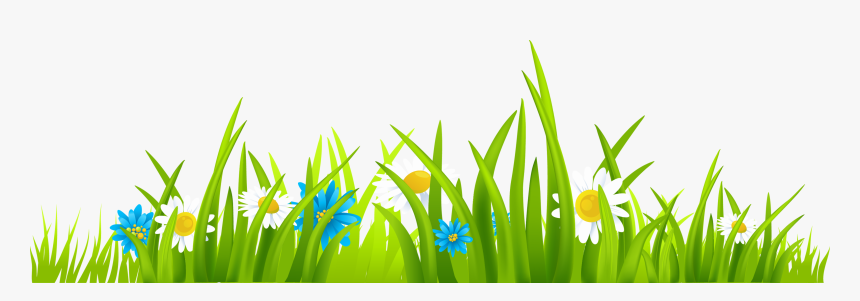 Pojasnilo k točki 2. a:
/
Pojasnilo k točki 2. b:
velikokrat so bile informacije podane zadnji čas
3. Odnos do učencev
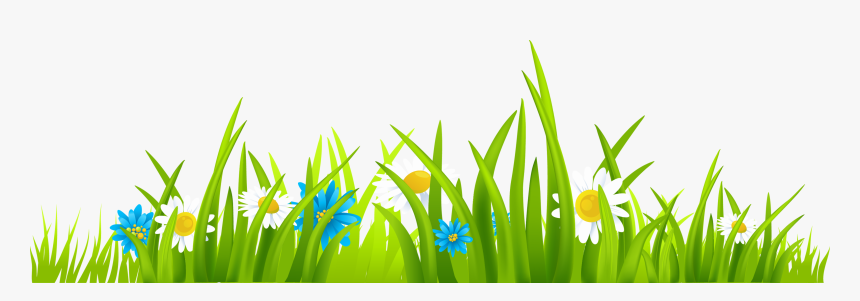 Pojasnilo k točki 3. a:
včasih hladni do učencev 
obstaja zelo malo takšnih učiteljev – ostali zato zelo dobri, odlična ravnateljica
Pojasnilo k točki 3. b:
/
4. Odnos do staršev
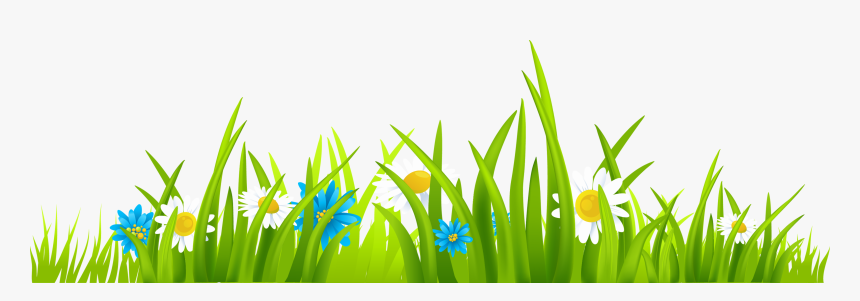 Pojasnilo k točki 4. a:
šola odloča brez posvetovanja s starši
pouk na daljavo – učenci premalo v stiku z učiteljem, premalo zoomov, medsebojnega sodelovanja - 
      največkrat starši prejmejo le obvestilo, da se bo nekaj organiziralo, realiziralo…
Pojasnilo k točki 4. b:
/
5. Oblike sodelovanja s starši
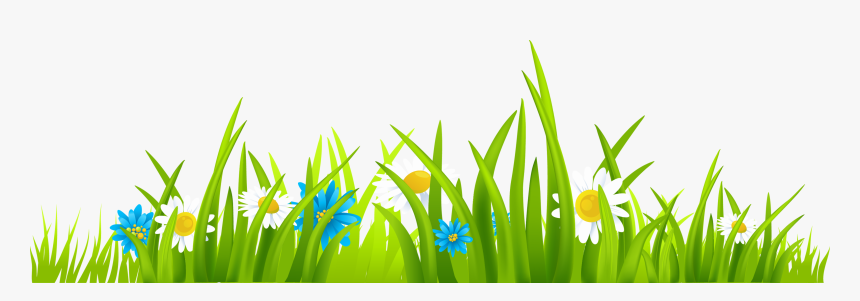 5. Oblike sodelovanja s starši
Pojasnilo k točki 5. a:
/
Pojasnilo k točki 5. b:
- razrednik katastrofa
Pojasnilo k točki 5. c:
/
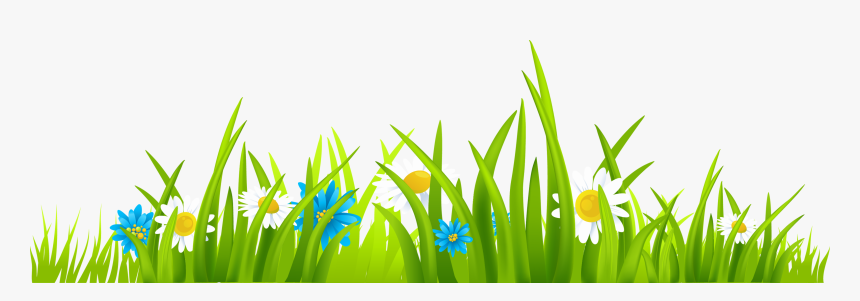 Pojasnilo k točki 5. d:
/
Pojasnilo k točki 5. e:
-    /
6. Predlogi in pobude staršev

Ali ste že kdaj dali pobudo za spremembe na šoli?
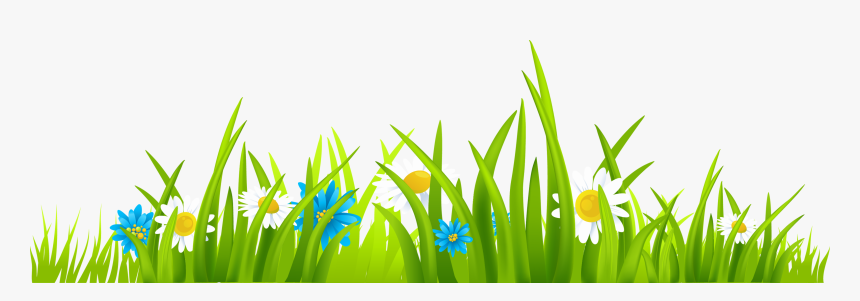 7. Kvaliteta poučevanja
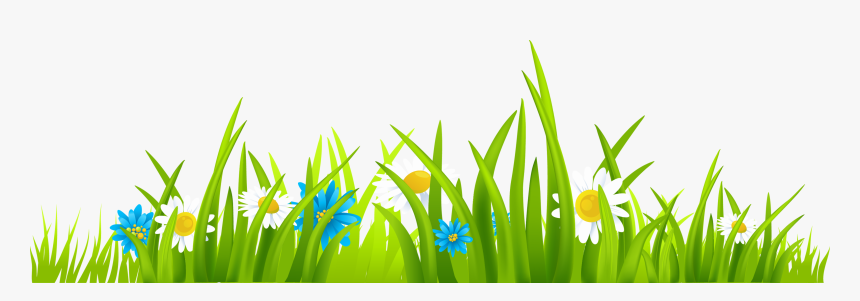 Pojasnilo k točki 7. a:
večina učiteljev se z učenci ne ukvarja – jim ne pomaga razložiti
pri določenem predmetu zagotovo ne
Pojasnilo k točki 7. b:
-    včasih se ne držijo, sploh pri ustnem ocenjevanju
Pojasnilo k točki 7. c:
Rezultati bi bili boljši, če bi imeli v šoli priprave na tekmovanja
Starši ne vedo, katera tekmovanja so na izbiro v okviru razreda
8. Interesne dejavnosti in razširjen program
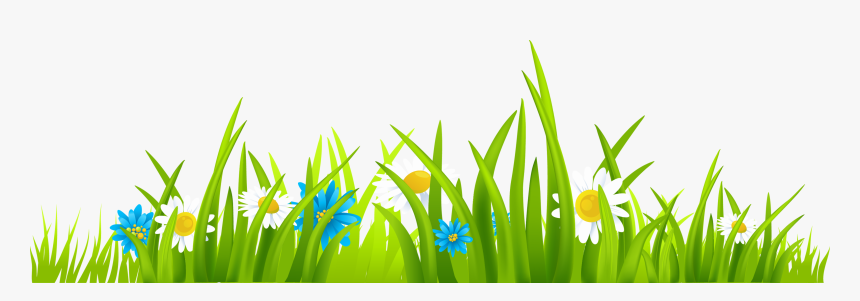 8. Interesne dejavnosti in razširjen program
Pojasnilo k točki 8. a:
nabor je obsežen, vendar se večina potem ne izvaja, če ni prijav
škoda za neizvajanje ID tekom pouka na daljavo
Pojasnilo k točki 8. b:
naravoslovne teme večkrat izpadejo
premalo ID glede na razmere s covidom
Pojasnilo k točki 8. c:
želje otrok niso vedno upoštevane, npr. telefoniranje domov
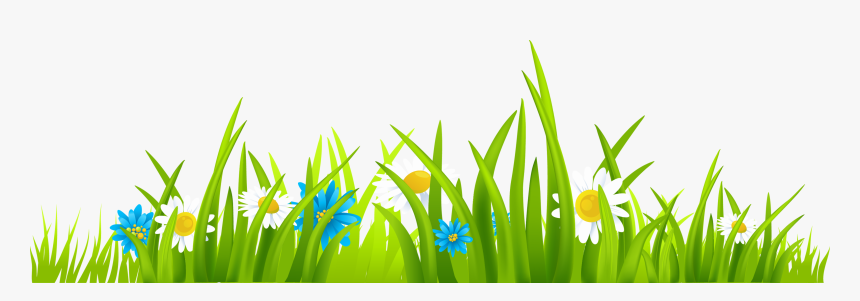 Pojasnilo k točki 8. d:
Sofinancirano ŠVN dobijo vedno samo eni in isti.
Osebno mnenje oziroma čakanje pojasnila glede plačila LŠN Savudrija.
9. Vzpostavljanje in vzdrževanje reda pri pouku
Pojasnilo k točki 9. a:
/
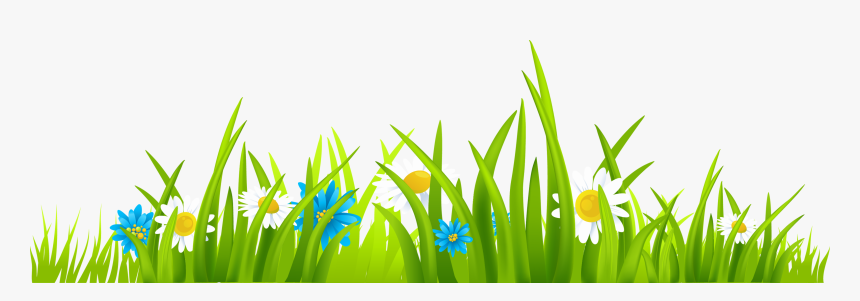 10. Sodelovanje s šolsko svetovalno službo

Ali ste seznanjeni, da je na šoli svetovalna služba?
Ali ste doslej osebno že sodelovali s svetovalno službo?
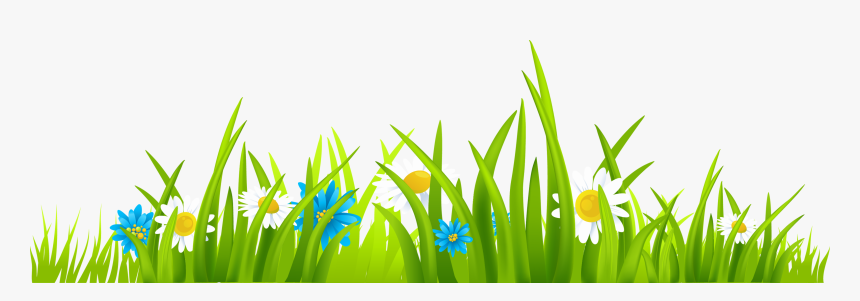 10. Sodelovanje s šolsko svetovalno službo
Pojasnilo k točki 10. a:
preveč ukvarjanja z Romi in nadarjenimi
zavajajoč in nestrokoven način dela ŠSS (prihajanje do velikih kršitev, ki so tudi kaznive)
neizvajanje dogovorov do konca; brez povratnega odziva
nezaupljivost do ŠSS
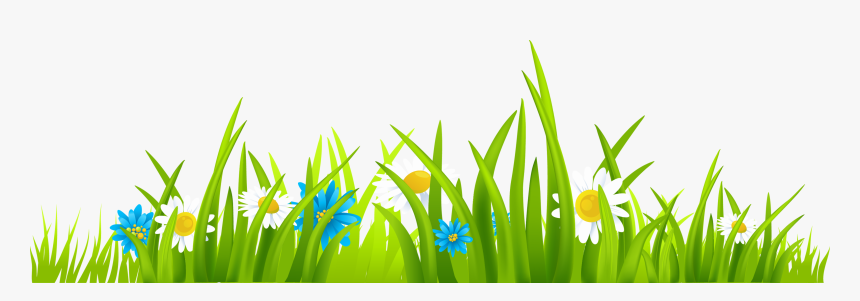 Zakaj doslej še niste sodelovali s svetovalno službo?
Pojasnilo k točki – nisem želel:
- /
11. Delo z otroki s posebnimi potrebami
a1) Ali je vaš otrok vključen v program individualne oziroma dodatne strokovne pomoči?
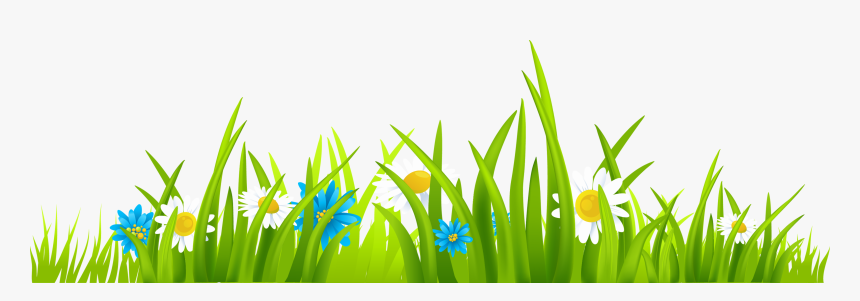 12. Vprašanja s strani ustanovitelja, Občine Brežice
a) Vpis poznavanja delovanja sveta zavoda in njegovih pristojnosti.
Odgovori o poznavanju:
poznam delo
vrši nadzor nad poslovnim in pedagoškim delom zavoda
ne poznam veliko
prejema akte šole, potrjuje ravnateljico
srednje poznavanje dela
zelo dobro poznavanje
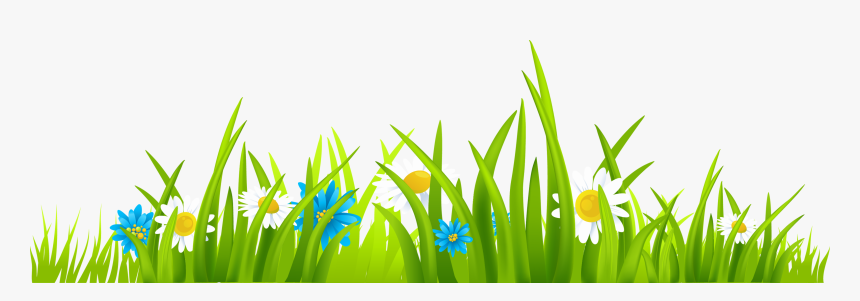 12. Vprašanja s strani ustanovitelja, Občine Brežice
b) Vpis predlogov v zvezi z izboljšanjem informiranja o izvajanju storitev zavodov.
Odgovori o poznavanju:
vse ok
nimam pripomb
informiranje se mi zdi primerno
spletna stran je nepregledna in včasih neažurna, nekaterih objav ni (npr. dosežki tekmovanj)
dodaten zavihek, kamor bi se vpisovale vse aktualne aktivnosti
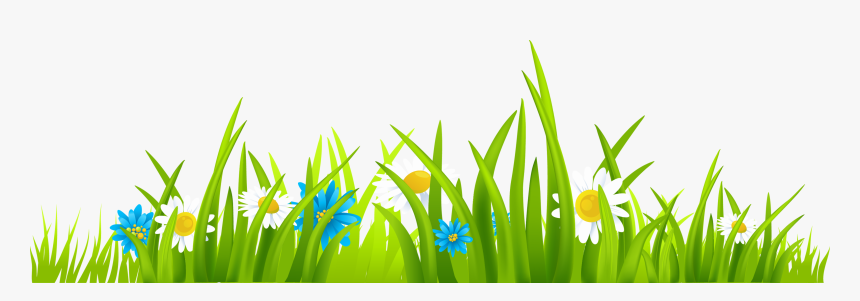 13. Pohvale/slabosti/predlogi za izboljšave
Pohvale:
vzpostavitev tima, ki deluje bolje
pohvala ravnateljici in določenim dotičnim učiteljem za strokovnost, srčnost in skrb za učence
vse super, ok – hvala, ker ste – brez pritožb, same pohvale
dogovori s ŠSS držijo – sledi ukrepanje naprej
prijazna šola/osebje
dobra izvedba pouka na daljavo
dober način govorilnih ur preko zoma
hvala za trud vseh v tem nenormalnem svetu
Slabosti: 
zaposlitev osebe iz romske skupnosti – brez strokovne kvalifikacije in izobrazbe
pritožbe na posamezne dotične učitelje 
veliko učiteljev ni upoštevalo priporočil o manj ocenah
na skupnih roditeljskih sestankih je mnogokrat preveč praznega besedičenja
jih ni
nepravičnost pri ocenjevanju pri posameznih učiteljih
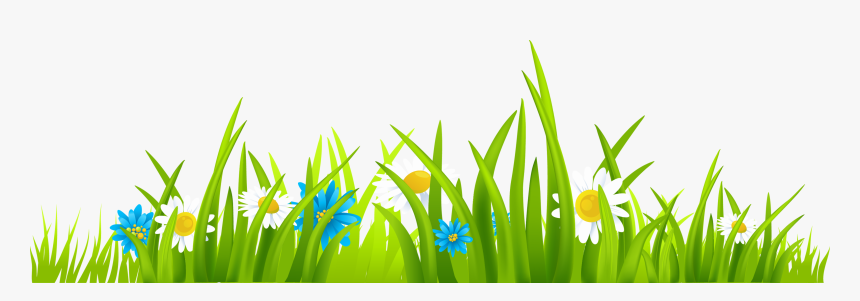 Predlogi za izboljšave: 
-     kasnejši pričetek pouka
pri TJA večja sistemizacija dela
učencem naj se da možnost klicanja domov tekom izvajanja šole v naravi – saj se starši odločijo, če ima otrok mobitel. Verjetno ga imajo z razlogom. 
učitelje bi bilo potrebno izobrazit o raznih boleznih
več video povezav pri izvajanju pouka na daljavo
14. Ostalo
+
hvala za zavzetost v času korona virusa. V tem času se je pokazalo, kateri učitelji so pripravljeni dati nekaj več, da učenci usvojijo znanje, in kateri ne.
pohvala dotičnim učiteljem
šola je učencem prijazna, otroci se počutijo dobro
več takšnih anket in analiz dela
dober kolektiv z zelo dobrim pristopom do učencev
pohvala ravnateljici, ki ima posluh za težave
zakon ste
samo tako naprej
čestitke za opravljeno delo tekom izvajanja pouka na daljavo
hvala vsem
ostanite takšni, super ste
pohvala kuharicam in čistilkam
Vse dobro še naprej
-
pripombe na dotične učitelje (nestrokovnost pri delu, nesramnost)
prevelika in predolga izpostavljenost soncu otrok v podaljšanem bivanju 
prisluh učencem in sprotno reševanje težav
predlog
pričetek pouka pol ure kasneje
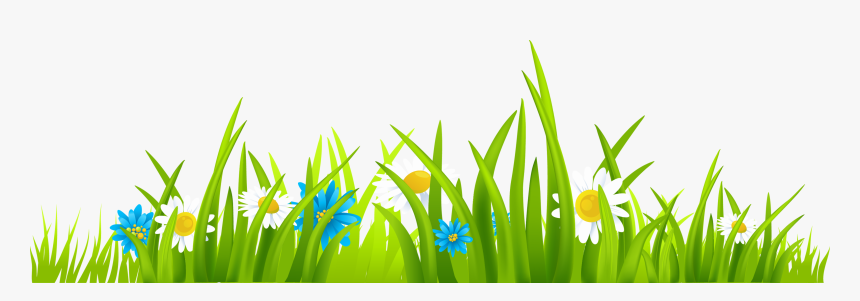